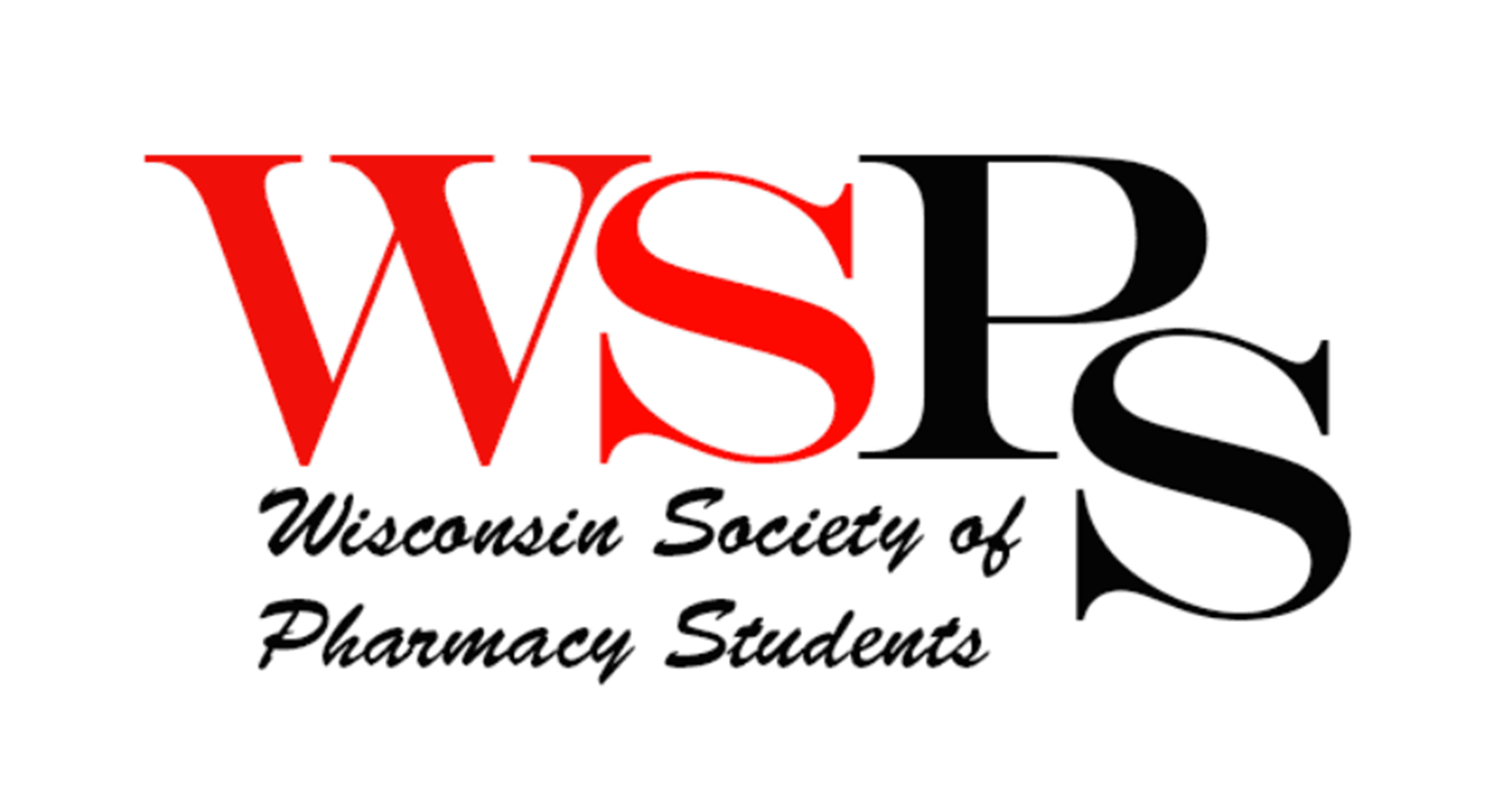 Agenda
Announcements
Guest Speaker: Tracy Head
Final Board Application Announcements
Holy Cow Award
APhA Annual Recap
Sign Up Code
Adjourn
WSPS Meetings and Events
WSPS General Meetings
Wednesday, February 8th at 5:30
Monday, March 6th at 5:30
Thursday, April 6th at 6:30
Thursday, April 27th at 5:45pm

WSPS Events
Health and Wellness Fairs
Rx Factor
White Coat Ceremony
State and National Meetings
March 2nd, 2017 PSW Legislative Day
Madison, WI

March 24th-27th, 2017 APhA Annual
San Francisco, CA

April 6th and 7th, 2017 PSW Educational Conference
Madison, WI
[Speaker Notes: Do NOT sign up for things you will not attend.]
Announcements
PAA-WSPS Golf Outing 2017
Friday June 16th 2017 – University Ridge Golf Course

Looking for volunteers to help out with events
Meet pharmacists from around the state while doing this
Volunteers will also get food covered for day – taco bar for dinner!
Last year WSPS was awarded $3000                                  for our help
Going toward reimbursement of student                                travel
Also looking for students potentially                            interested in golfing
More information to come!
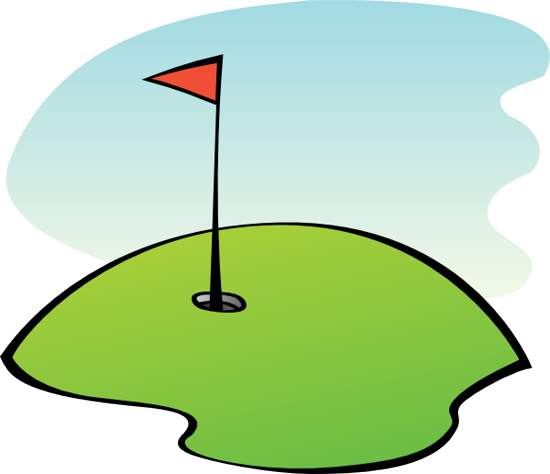 RX Factor: Wed, 4/19 @ 5 PM
Spelling Bee 

Come show off your talents by spelling challenging drug names 



Mr. Pharmacy Competition

Formal Wear/Runway Walk 
Lip-Synching 
Q&A Session 
Vote!
Silent Auction: Wed, 4/19 @ 12 PM
LOTS OF EXCITING ITEMS HAVE BEEN DONATED!


Tickets to a Badgers Women’s Volleyball home game of your choice!

Packers Tailgate Party with Drs. Martin and Porter!

Tickets to “Burgers and Brew”!

10-class pass to Dragonfly Yoga!

AND MORE!!!
4th Year Membership Options
1) 2 year APhA dual membership
Save money- 24 months for only $110 with code DDS17
FREE!! The APhA Complete Review of Pharmacy, 11th edition
Members only NAPLEX Review Study Guide
200 Top Drugs list and Pharmacy Mnemonics with Illustrations
Access to NAPLEX review section of PharmacyLibrary
300 bonus member-only test prep questions
Professional Liability Insurance
Must sign up prior to April 30th

2) Final APhA-ASP year membership
Same benefits as previous years, including reduced fees for professional conferences
Still have memberships with ASHP and PSW as well!
Reimbursement/ Student Senate Update
WSPS Bookclub
Spring and Summer volunteer opportunities are available. If interested, contact Sara Neumann at sneumann@alz.org
Still Alice by Lisa Genova
A book about a woman with early onset Alzheimer’s
Movie Showing
March 31st 1:20PM
Room 2002
Bookclub Discussion
April 14th 1:20PM
Room 2002
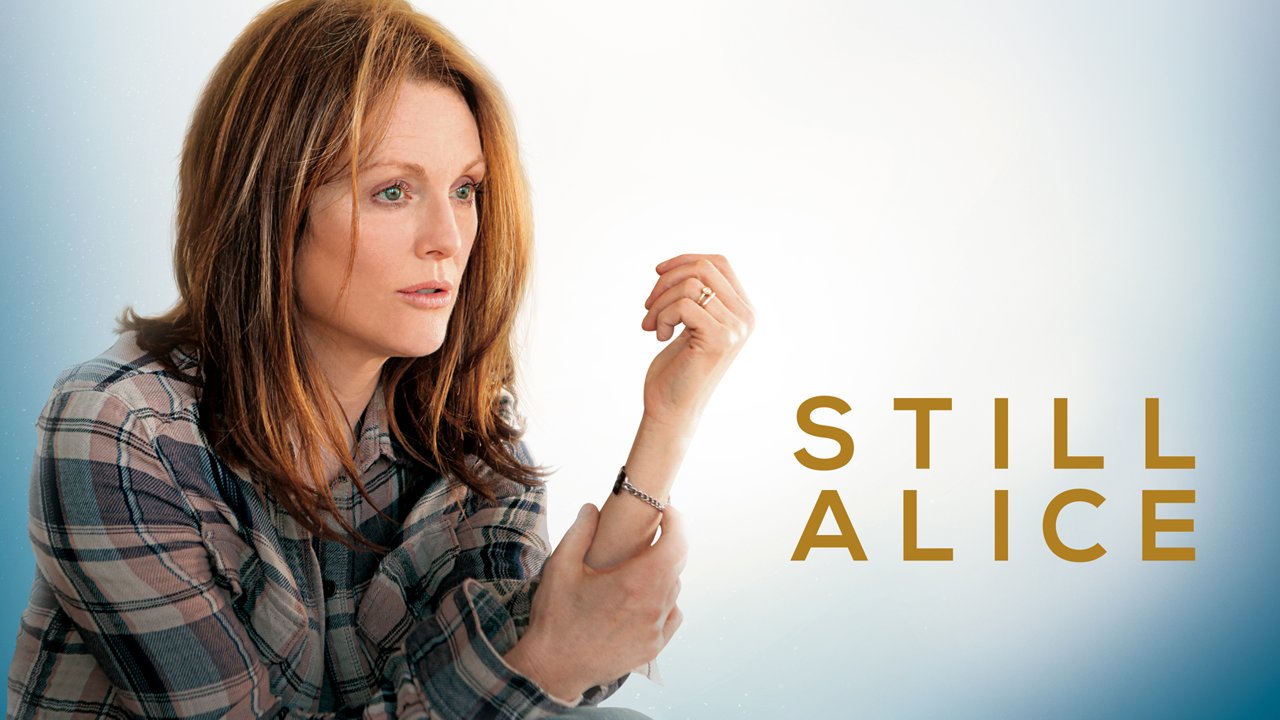 “90 Second Policy Challenge: April 2017”
Current Statistics:
2/4 Success=50%
Last Trial’s Error: -2s
Average Time: 95.5s (Down 2.5 from last month!)
Average Error: +5.5s
Standard Deviation: 6.574s
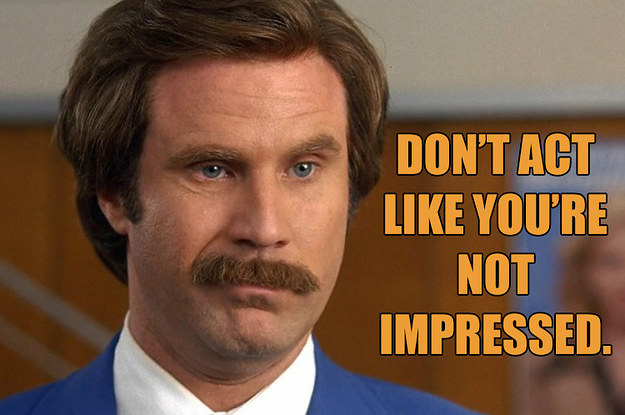 “90 Second Policy Challenge: April 2017”
Federal
“Repeal & Replace” Status
AHCA

Wisconsin
New PDMP Reporting Requirements 
Changes to Billing and Reimbursement for Covered Outpatient Drugs
Legislative Day Thoughts
Time Up!
Pharm To Tables Competition
Competition between WI pharmacy schools
Food drive: NOW through next Wednesday
Bettering Wisconsin Communities
Traveling trophy!
Trophy on display at the educational conference
Tracy Head
WSPS Board Applications
Co-Directors of Community Outreach/President-Elect
1/24-2/6
Executive Council
2/8-3/3
Patient Care Projects
3/6-3/24
Remaining Board Positions
4/6-4/16
WSPS Transition
Remaining Board Positions
April 6th Meeting
Application Open: 4/6 – 4/16
Executive Council Appointment
DPH-1 Rep
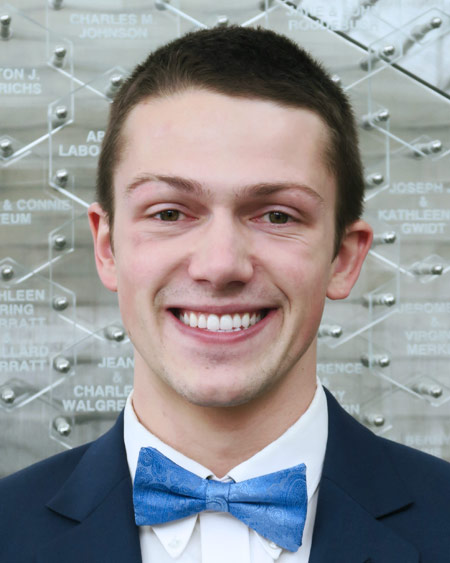 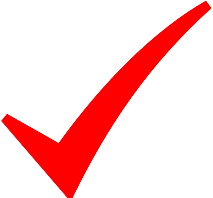 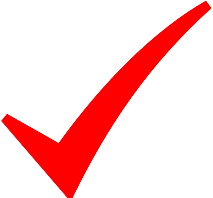 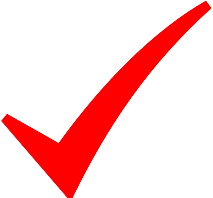 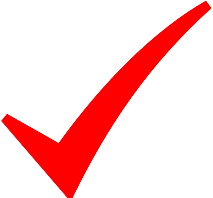 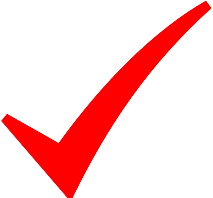 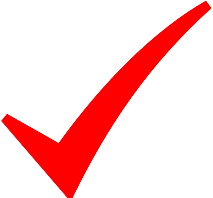 Membership co-chair
Fundraising co-chairs
Professionalism co-chairs
Policy liaison(s)
ASHP liaison
APhA liaison
Public Relations
WSPS Transition
April 27th Meeting 
Appointment of NEW Board!!
DPH-1 Rep
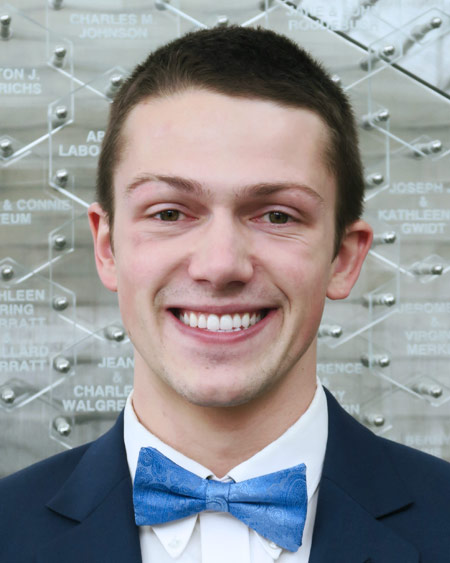 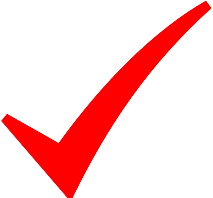 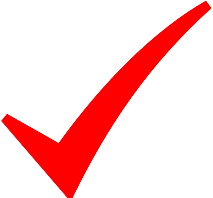 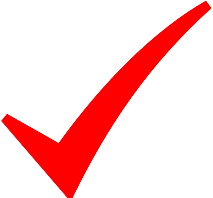 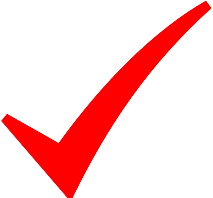 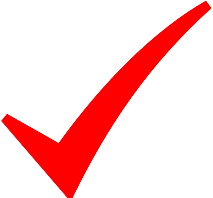 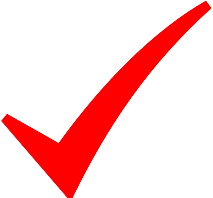 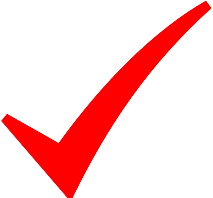 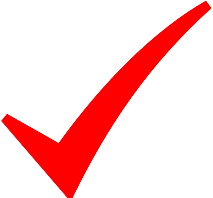 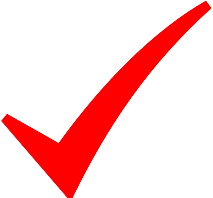 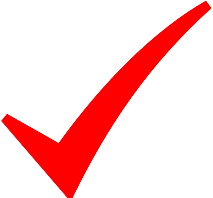 WSPS Remaining Board Applications
Applications sent via e-mail to WSPS list-serv
YOU MAY APPLY FOR MORE THAN ONE POSITION
Ranking will be done on application
Must provide rationale for each position ranked
Voting will be done by the 2016-2017 (current) Executive Council
Due back to Heather via e-mail by date and time specified
REMINDER: please put time and effort into applications and talk to the current co-chair liaisons that hold the position!
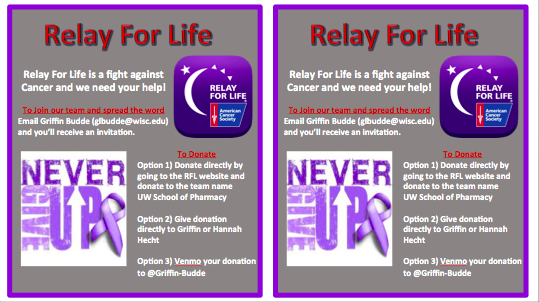 THE HOLY COW AWARD!
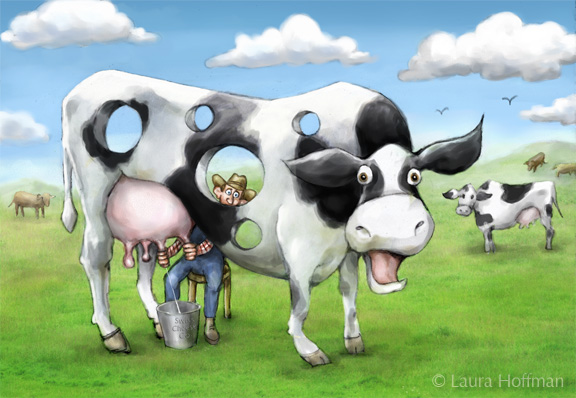 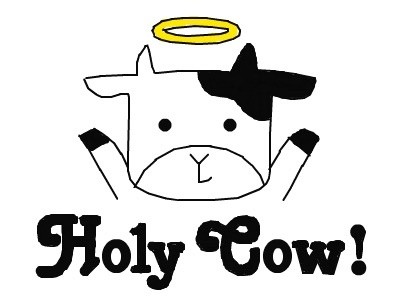 HOLY COW! GREAT JOB!
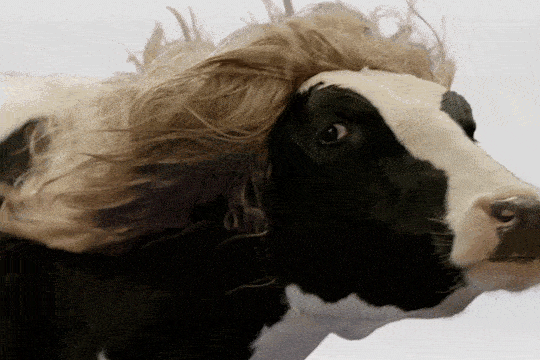 This DPH-1 student has been incredibly involved with WSPS the entire year. They also took pictures for WSPS at the Wisconsin reception. The pictures were great!
THE HOLY COW AWARD GOES TO…
Angie Ngo
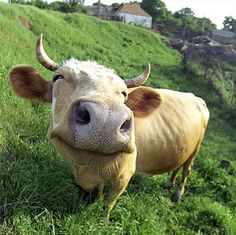 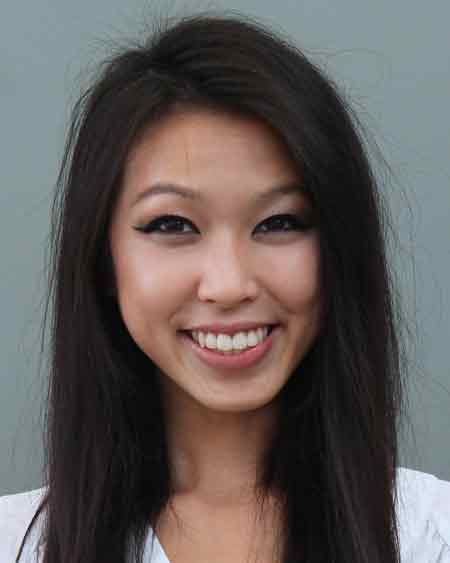 Great Job Angie!
APhA Annual
Movie Time!
Trailer about APhA
https://youtu.be/lGoKwXDKOC4
THANK YOU FOR COMING!
Applications for Remaining Positions sent out tonight

Don’t forget your food ticket!

NEXT MEETING 
Thursday, APRIL  27TH AT 5:45 PM
Code for Tonight
Make sure you are using the CURRENT Email

1634